Marketing Hub Homepage
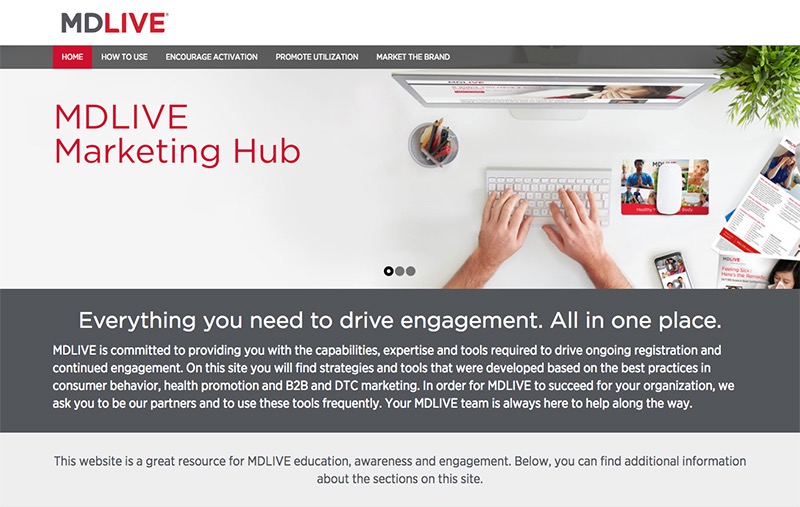 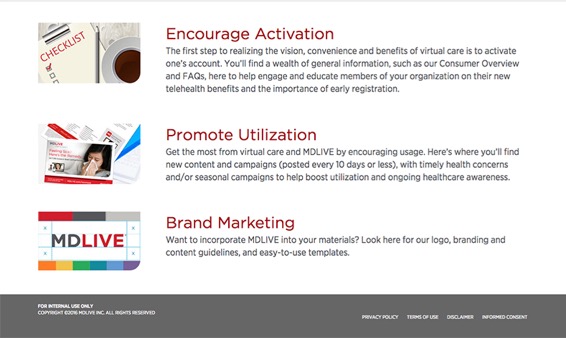 How to Use the Hub
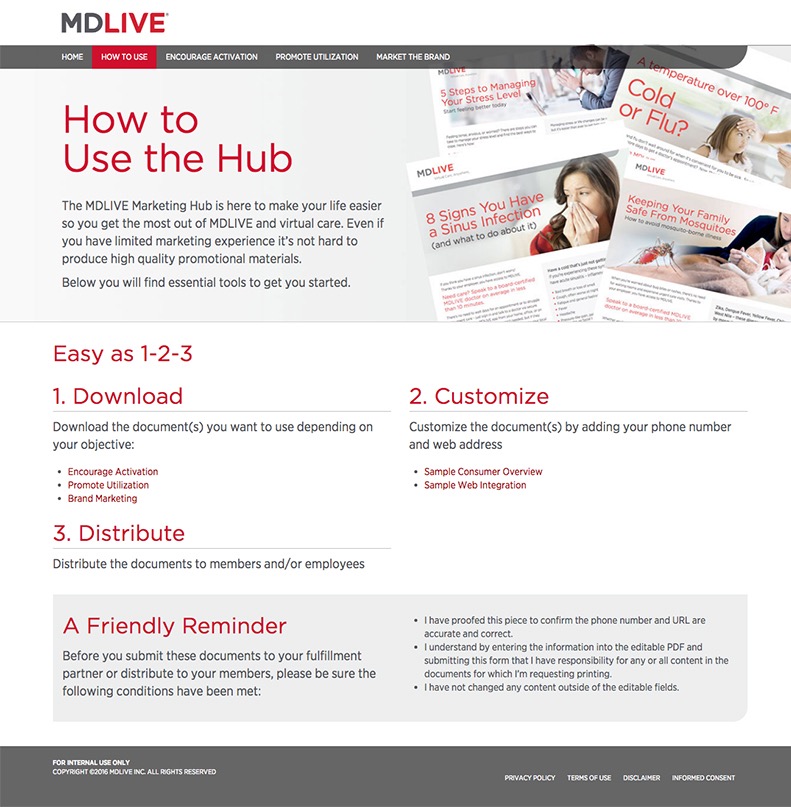 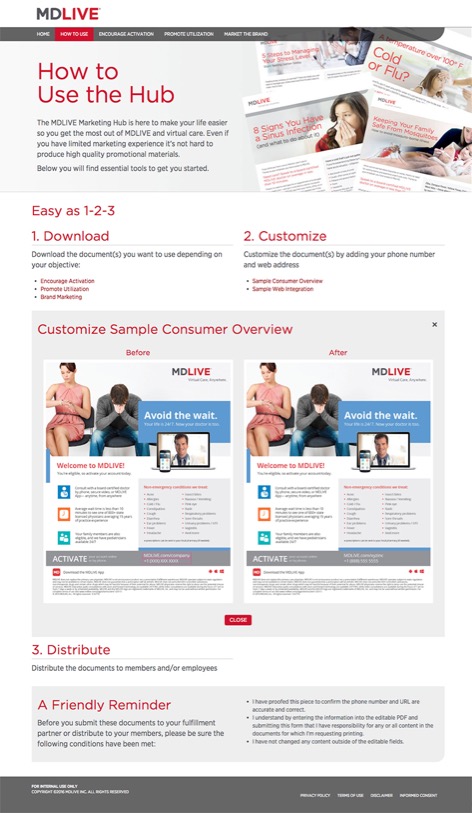 Encourage Activation
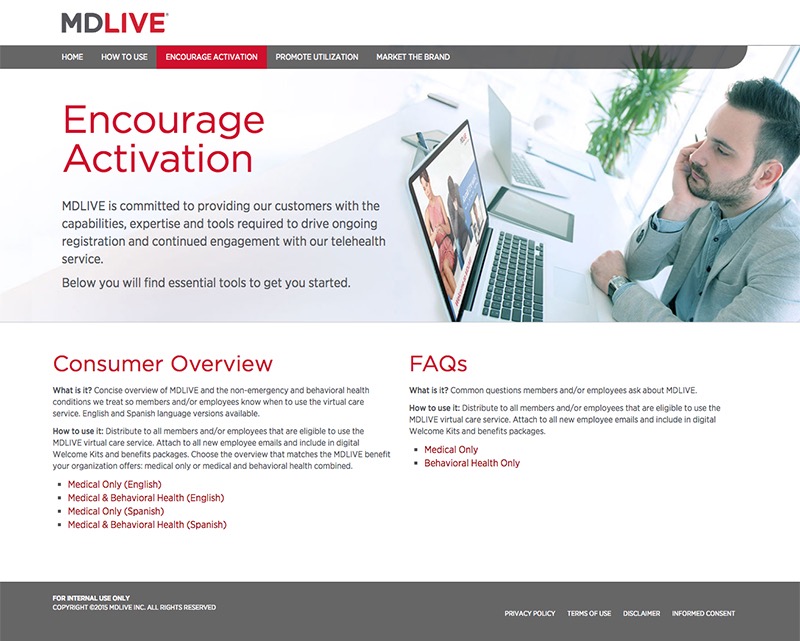 Promote Utilization
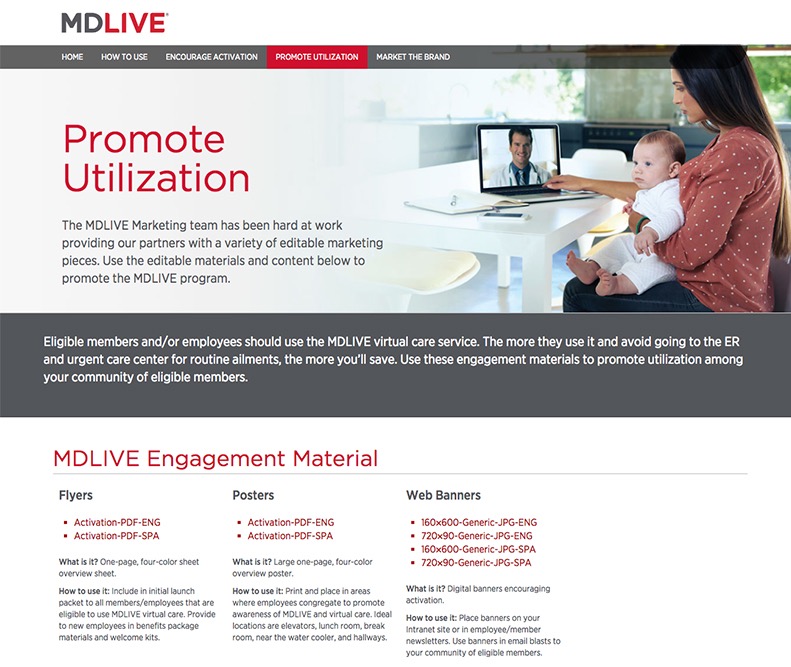 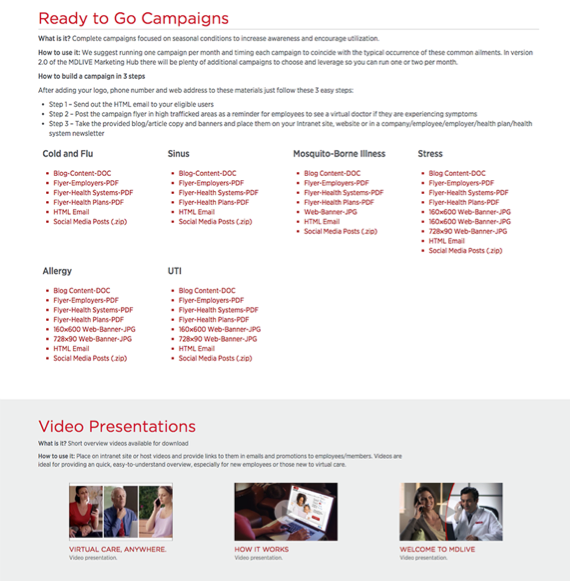 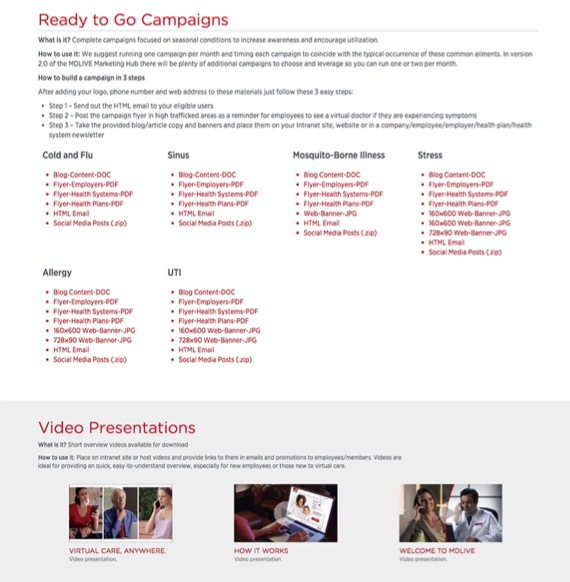 Market the Brand
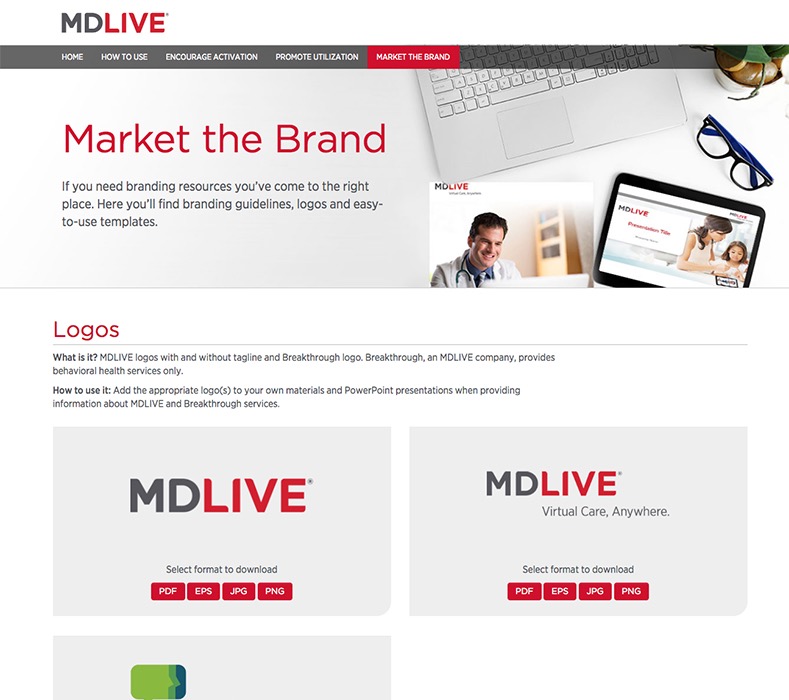 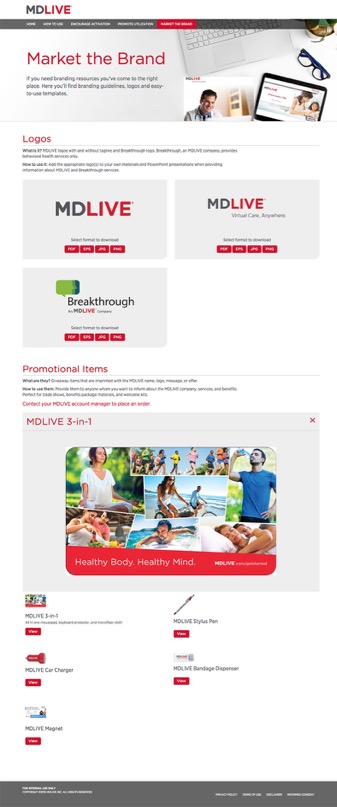